ENTREPRENEURIAL ECOSYSTEMDaniel Isenberg model
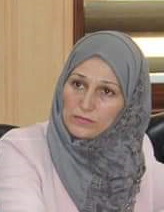 Dr.DJOUDI Hanane
Faculty of ECMS/ University of Biskra
March, 2025
REF: Guide for mapping the entrepreneurial ecosystem, GIZ 2018
Background
* Entrepreneurship is a catalyst of economic growth and national competitiveness .
* Policymakers and academics believe in the value of entrepreneurship to the society and economic growth.
* Formulating entrepreneurship policies is critical to entrepreneurship development and the well being of society.
* There is a real need to adopt a holistic approach to this phenomenon to generate high levels of dynamism, innovation, effectiveness and allow  for the creation of conductive atmosphere,
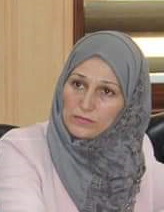 النظام البيئي لريادة الأعمال   Entrepreneurship ecosystem
Background
* Industrial economy ------knowledge based economy
*Structure and production part -------Service part
*Big companies--------Small companies
* Small companies------New companies
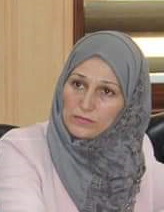 النظام البيئي لريادة الأعمال   Entrepreneurship ecosystem
EE Model
Isenberg emphasises that every entrepreneurial ecosystem is unique as it develops under ideosyncratic circumstances. 
According to him, the entrepreneurial ecosystem is defined as a product of three elements: 
1. the surrounding environment, more precisely the business environment and investment climate,
2. its interacting actors, and
3. the evolving culture and attitudes.
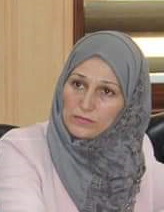 النظام البيئي لريادة الأعمال   Entrepreneurship ecosystem
Business environment
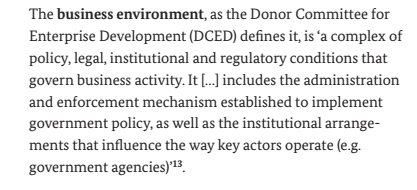 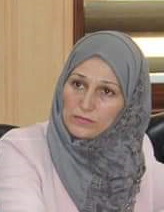 النظام البيئي لريادة الأعمال   Entrepreneurship ecosystem
Functional areas of Business environment
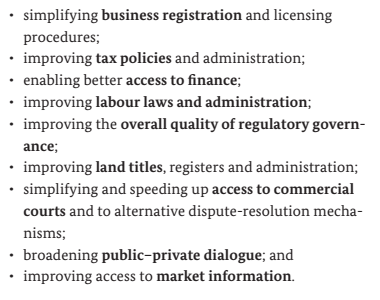 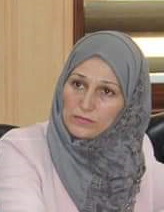 النظام البيئي لريادة الأعمال   Entrepreneurship ecosystem
Investment climate
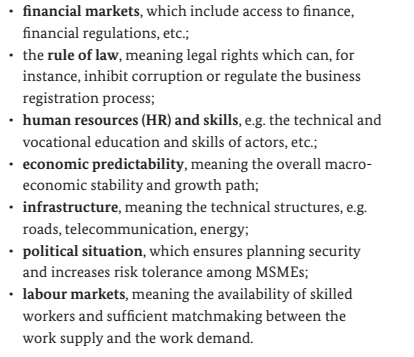 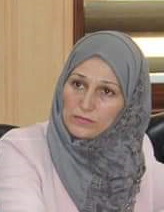 النظام البيئي لريادة الأعمال   Entrepreneurship ecosystem
Interacting actors
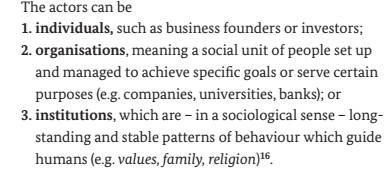 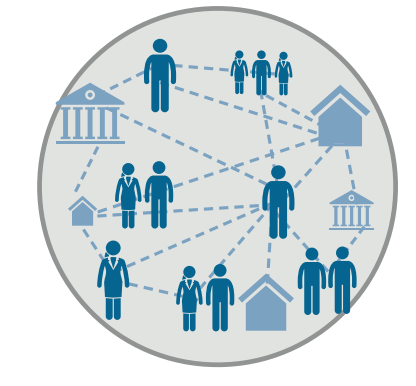 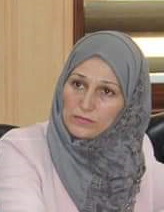 النظام البيئي لريادة الأعمال   Entrepreneurship ecosystem
Entrepreneurial culture and attitude
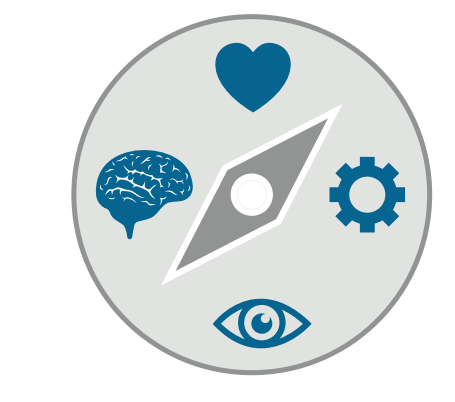 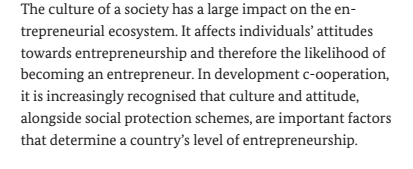 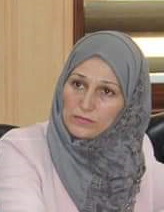 النظام البيئي لريادة الأعمال   Entrepreneurship ecosystem